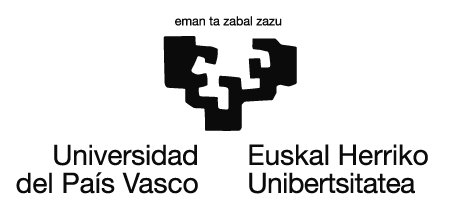 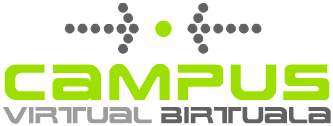 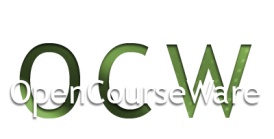 II ATALA. ELKARREKINTZAK. ENERGIA.

Apunteak eta materialak errepasatzeko hemen kontsulta dezakezue:
http://fisicayquimicaenflash.es/eso/eso.html
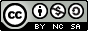 Lan hau Creative Commons-en Nazioarteko 3.0 lizentziaren mendeko Azterketa-Ez komertzial-Partekatu lizentziaren mende dago.  Lizentzia horren kopia ikusteko, sartu http://creativecommons.org/licenses/by-nc-sa/3.0/es/ helbidean
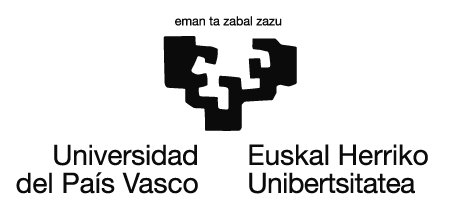 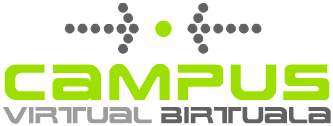 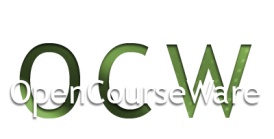 4. Gaia  4. ELKARREKINTZAK

1. Egin esaldiak "INDARRA" hitzarekin. 
Zein da, zure ustez, "INDARRA" hitzak duen esanahia? 

2. “Iñaki Perurenak indar handia du" esaldia komentatu. Ondorengo gorputzen artean zeintzuk duten indarra adierazi: a) Gizon bat ; b) haur bat ; c) iman bat ; d) burdin puska bat ; e) kotoizko pakete bat ; f) bonba atomiko bat. 

Esan nola jakin dezakezun gorputz batek indarrik duen ala ez.
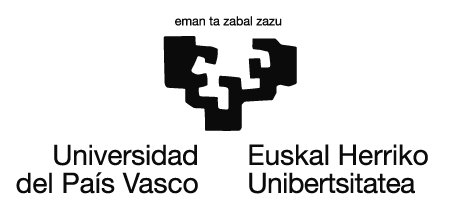 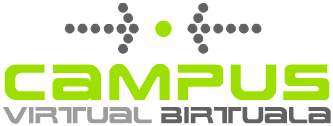 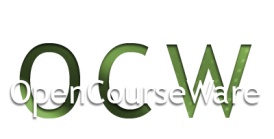 3. a) Imanak iltzea erakartzen du. Eta iltzeak imana? 

b) Bi mutiko sokatiran ari dira. Suposa dezagun ezkerrekoak irabazten duela. Zein da, Zure ustez, sokaren bidez bi mutikoen gain egiten diren indar- sistema adierazten duen marrazkia?
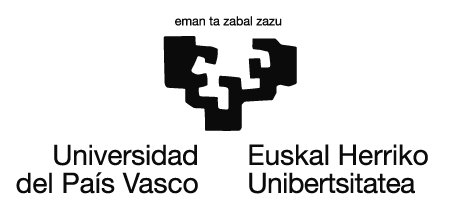 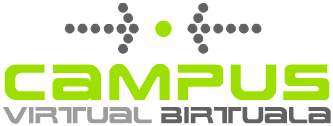 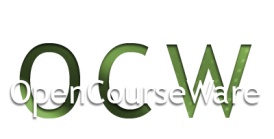 4. Materiak ba al du pisurik? 

Pisua, materiaren propietate bat al da? 

5. Gorputz baten gainean indar batek eragiten badu, zer gertatzen zaio gorputzari? Eta indarra desagertzen denean?
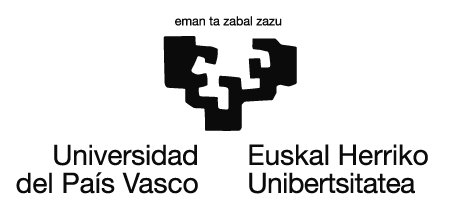 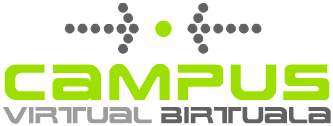 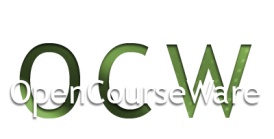 6. Pilota bat bertikalki jaurtikitzen dugu gorantz. Marraztu gorputzaren gainean eragiten duten indarrak:

a) igotzen ari denean 
b) punturik altuenean dagoenean 
c) jaisten ari denean
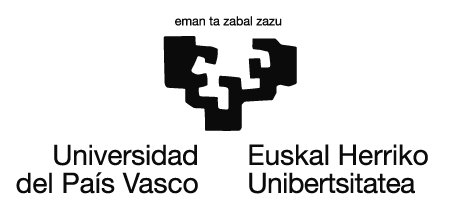 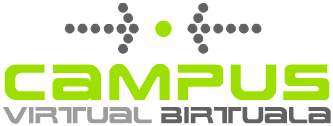 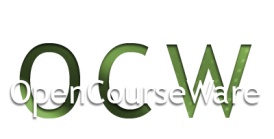 Egin dituzun ariketa guztiak matematikoki adierazteko bektoreak erabiltzen dira. Hurrengo atala bektoreei buruz da.
Zeintzuk dira osagaiak?
0°, 30°, 90°, 180° eta 135° osatzen dituzten 3 N eta 5 N dituzten bi indar batu eta ken itzazu.
Grafikoki 30°, 60°, 90° eta 135° osatzen dituzten 15 N eta 20 N-eko bi indar batu itzazu.
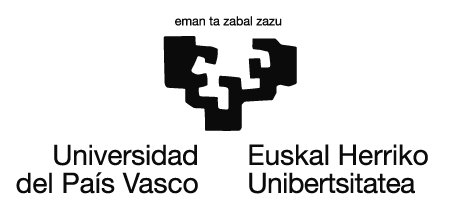 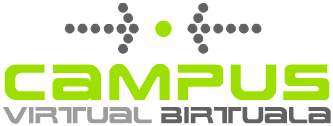 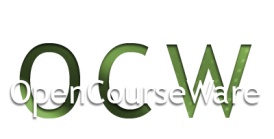 Osagaien bektoreak (geziak) kalkula itzazu. 1 cm-ko eskala 20 N-ei dagokio. 2,5 eta 4 cmko bektoreak marraztu eta 30°, 45°, 60°, 135° eta 90° osatzen dituzte.